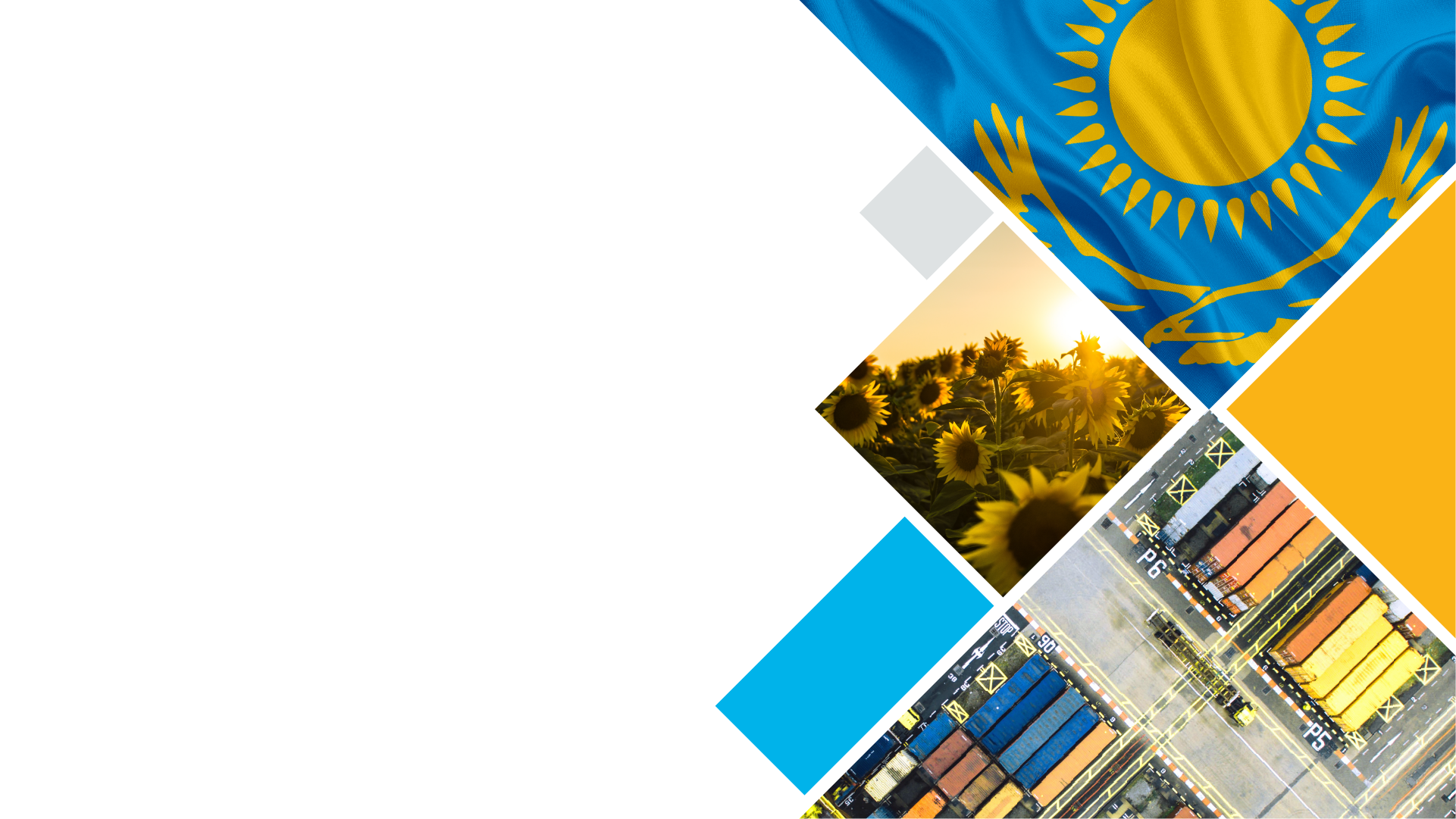 KazakhExport ESC JSC
Memo on sustainable development
for suppliers 















2024
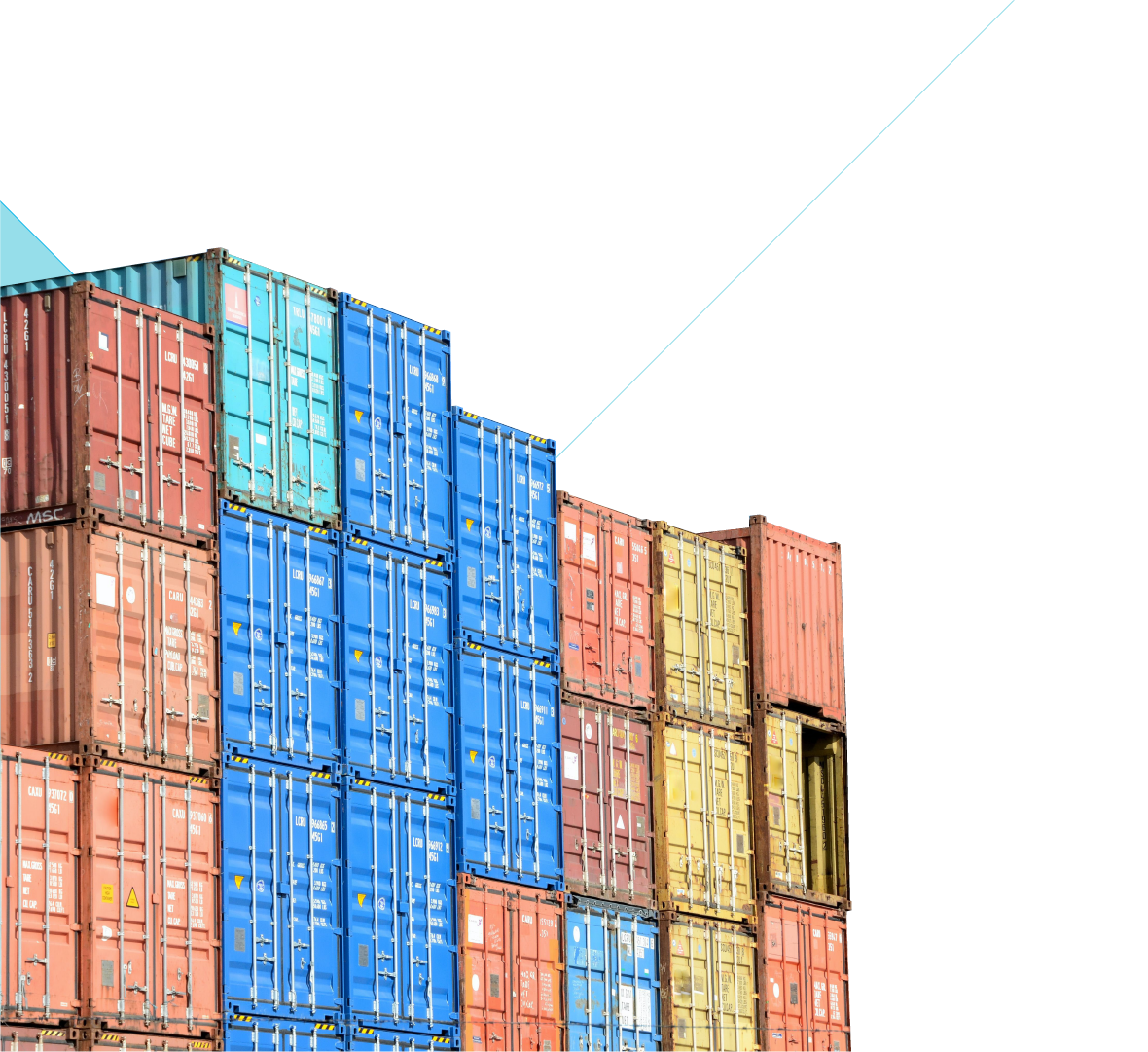 CONTENTS
Introduction
Business ethics	
Respect for human rights and working conditions
Health and safety
Environmental protection and contribution to sustainable development
2
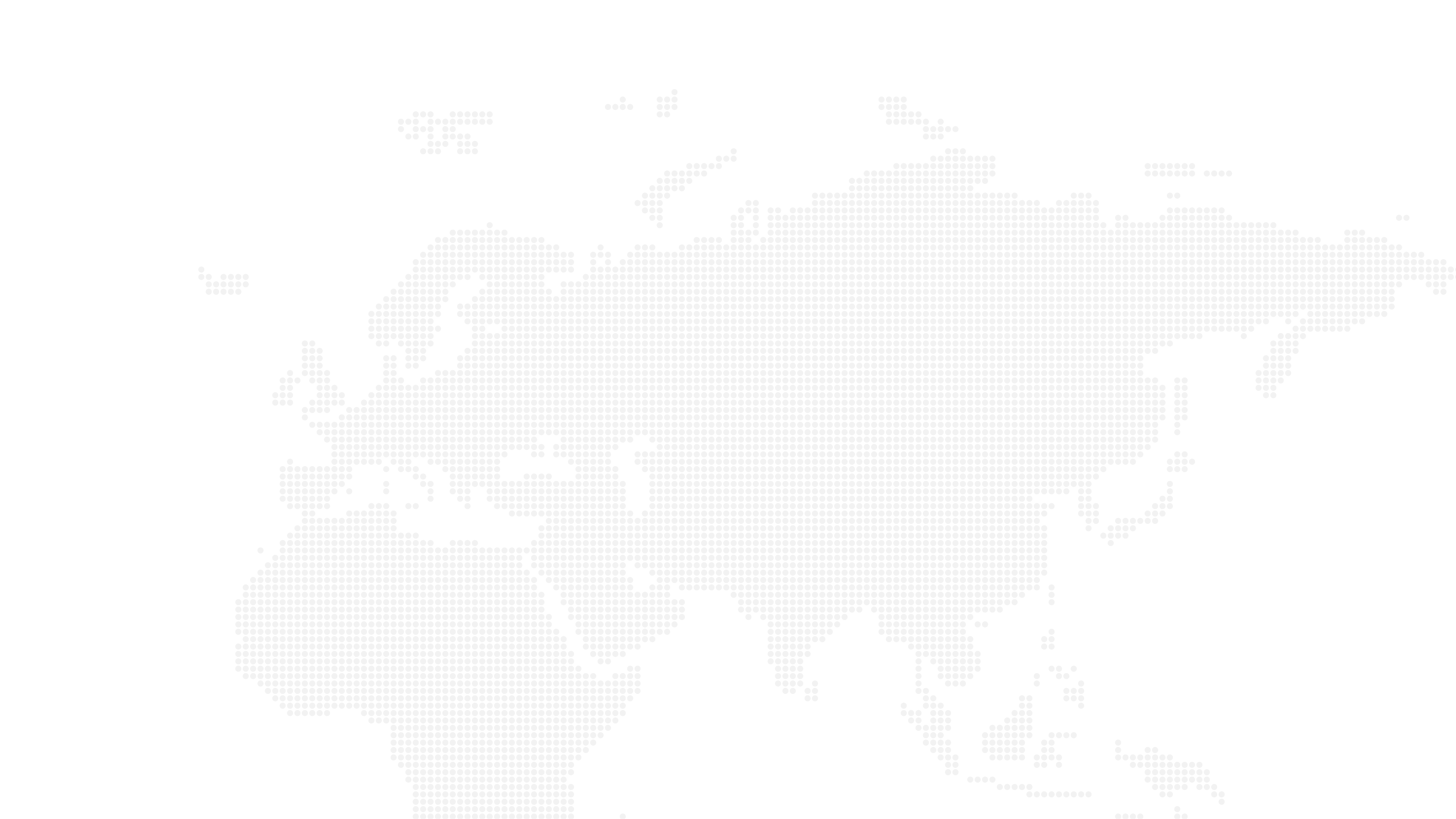 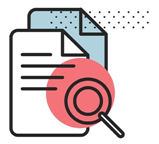 Introduction
The Sustainable Development Goals (SDGs) are globally accepted goals aimed at eliminating poverty and destitution, combating inequality and injustice, as well as protecting the planet and ensuring peace and prosperity for the entire population. By 2030, 17 key areas have been selected, the implementation of which can potentially lead the country to the sustainable development of all major spheres of life and the solution of global problems affecting every person in this world.
	In 2017, the Company became a participant in the UN Global Compact (UNG), the world's largest leadership initiative for the development, implementation and communication of best business practices in the field of sustainable development. 
	The Company strives to comply with, implement and promote the fundamental principles:
for the protection of human rights
ensuring decent working conditions
environmental protection
anti-corruption activities
	The ten principles of the UN General Assembly are based on the idea that corporate sustainability begins with a principles-based approach to doing business - this is "how" business operates in society. This means conducting activities in a way that meets the fundamental responsibilities in each of the 4 areas.
	The contribution of KazakhExport ESC JSC to achieving the principles of sustainable development is manifested by supporting exporters by providing a wide range of insurance products, providing non-financial support measures, phased application of digital technologies for remote servicing of its customers, automation of internal business processes, and human capital development.
www.kazakhexport.kz
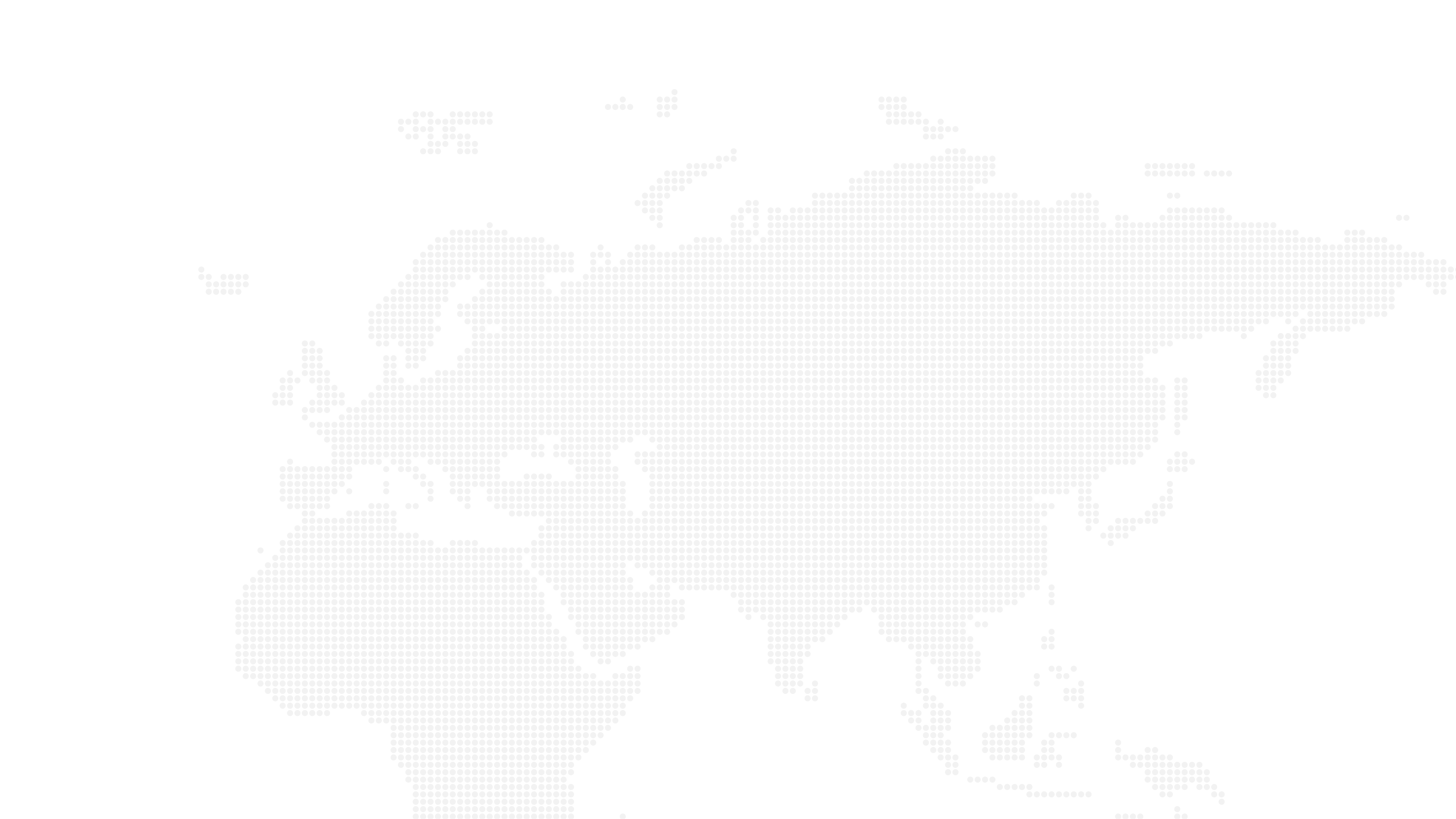 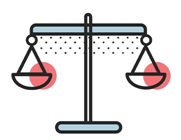 Business ethics
Business or corporate ethics is a set of values, norms and laws adopted in the field of business relations. The basis of corporate ethics is the observance of ethical standards of respect for people, society and the environment. KazakhExport ESC JSC carries out its activities in accordance with the norms and principles of business ethics and expects contractors to conduct business in good faith, openly and responsibly.
	We expect our suppliers to:
	1) compliance with the legislation of the Republic of Kazakhstan;
	2) conducting business in accordance with the norms of fair competition;
	3) the application of a human resource management system and ensuring (preserving) the health of employees, which should be based on respect for the rights of employees, including freedom of association and the right to conclude collective agreements, this system should ensure fair treatment of employees, the creation of safe and healthy working conditions for them, the prevention and prevention of adverse effects on health and safety of population groups and consumers
	4) the application of a system of good corporate governance based on the principles of fairness, honesty, responsibility, transparency, professionalism and competence, good corporate governance implies respect for the rights and interests of all persons interested in the organization's activities and contributes to its successful operation, including the growth of its market value, maintaining financial stability and profitability
	5) protection and prevention of misuse, disclosure or modification of information in accordance with all applicable laws on the protection of personal data in the collection, storage, processing or transfer of personal data
	6) prevention of any form of extortion, embezzlement, compliance with the Anti-Corruption Policy 
	7) providing information about any situations that constitute a conflict of interest (a situation in which there is a risk that the personal interests of an employee or counterparty will negatively affect legitimate business interests
	8) compliance with high standards of business reputation. Excluding the possibility of publishing official statements on behalf of the company or with reference to the company without the written permission of authorized persons.
	9) compliance with the requirements of agreements and agreements concluded with the company concerning the protection of confidential information
www.kazakhexport.kz
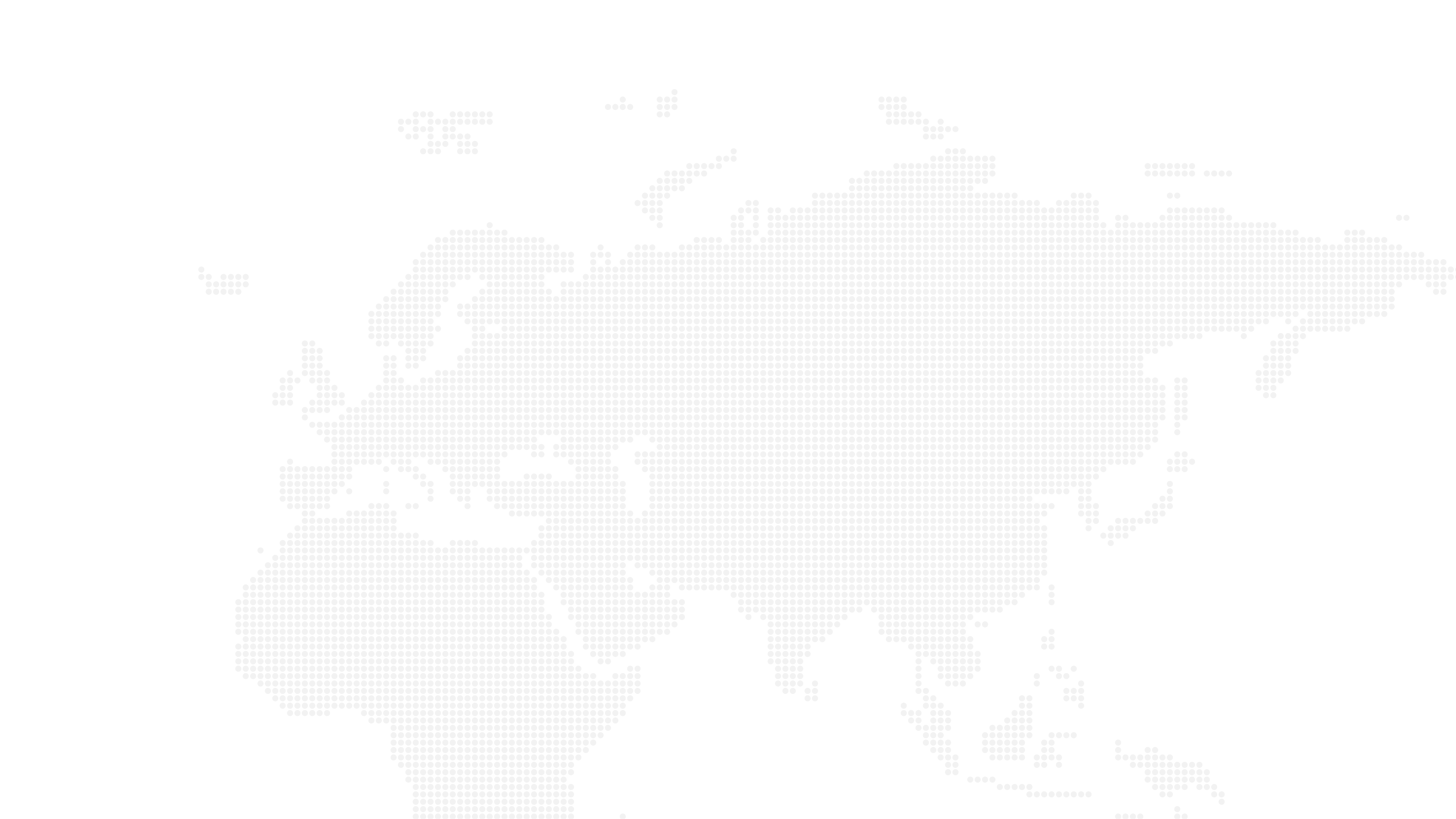 RESPECT FOR HUMAN RIGHTS AND WORKING CONDITIONS
KazakhExport JSC pays special attention to personnel policy issues and the creation of favorable working conditions for employees, adhering to the principles of equality, justice and respect for fundamental human rights. It is important for us that our suppliers provide their employees with decent working conditions in accordance with legal requirements and industry standards, as well as take the necessary measures to expand social support, training and staff development.
	We expect our suppliers to:
respect for internationally recognized human rights and freedoms;
preventing the use of any form of child labor in their business activities in accordance with the basic international labor standards;
providing their employees with equal opportunities and favorable working conditions based on their individual characteristics;
prevention of the use of forced labor; 
providing all its employees with a written employment contract, which regulates working conditions: the working time for employees should not exceed the maximum limit established by the current national legislation;
providing employees with the necessary rest time in accordance with the law, including additional rest days for overtime work, as well as annual leave, sick leave, parental leave and other applicable forms of leave;
providing employees with comfortable working conditions at the workplace;
ensuring the payment of salaries to employees in accordance with the requirements of current national legislation in an amount that ensures a decent standard of living for employees and their families.
www.kazakhexport.kz
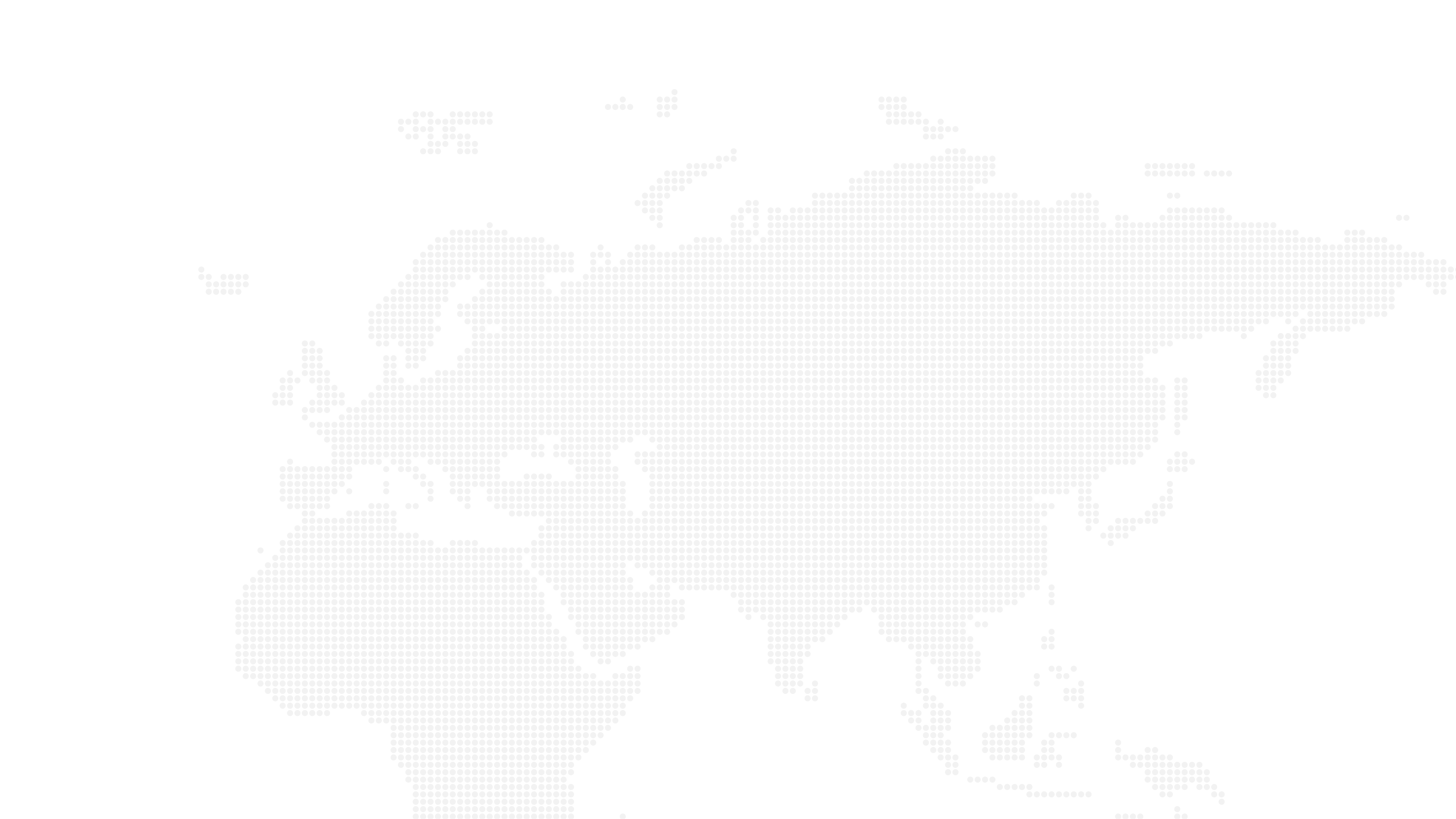 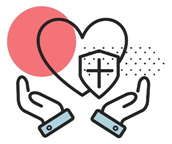 HEALTH AND SAFETY
KazakhExport JSC creates the most comfortable working conditions for its employees, pays great attention to the health and well-being of employees. Taking care of the health of employees is one of the main goals of personnel policy and includes the creation of safe workplaces, social support and ensuring occupational safety. Our suppliers also need to take appropriate measures to ensure the safety and well-being of their employees at and outside the workplace in accordance with the company's approved occupational health and safety policies and procedures.
We expect our suppliers to:
 ensure safe and healthy working conditions for its employees in accordance with all applicable laws, regulations and best practices;
providing your employees with information about the safety measures that have been taken at workplaces with identified risk factors. They shall receive appropriate training to ensure their proper protection on an ongoing basis. 
in accordance with the requirements of industrial safety, providing employees with all necessary personal protective equipment, providing full-fledged maintenance and necessary technical protection measures, including the availability of first aid, in order to minimize risks to health and safety in the workplace and prevent accidents and occupational diseases;
organization of fire safety briefings in order to inform employees of the basic requirements of fire safety;
Organizing and conducting periodic medical examinations for employees.
www.kazakhexport.kz
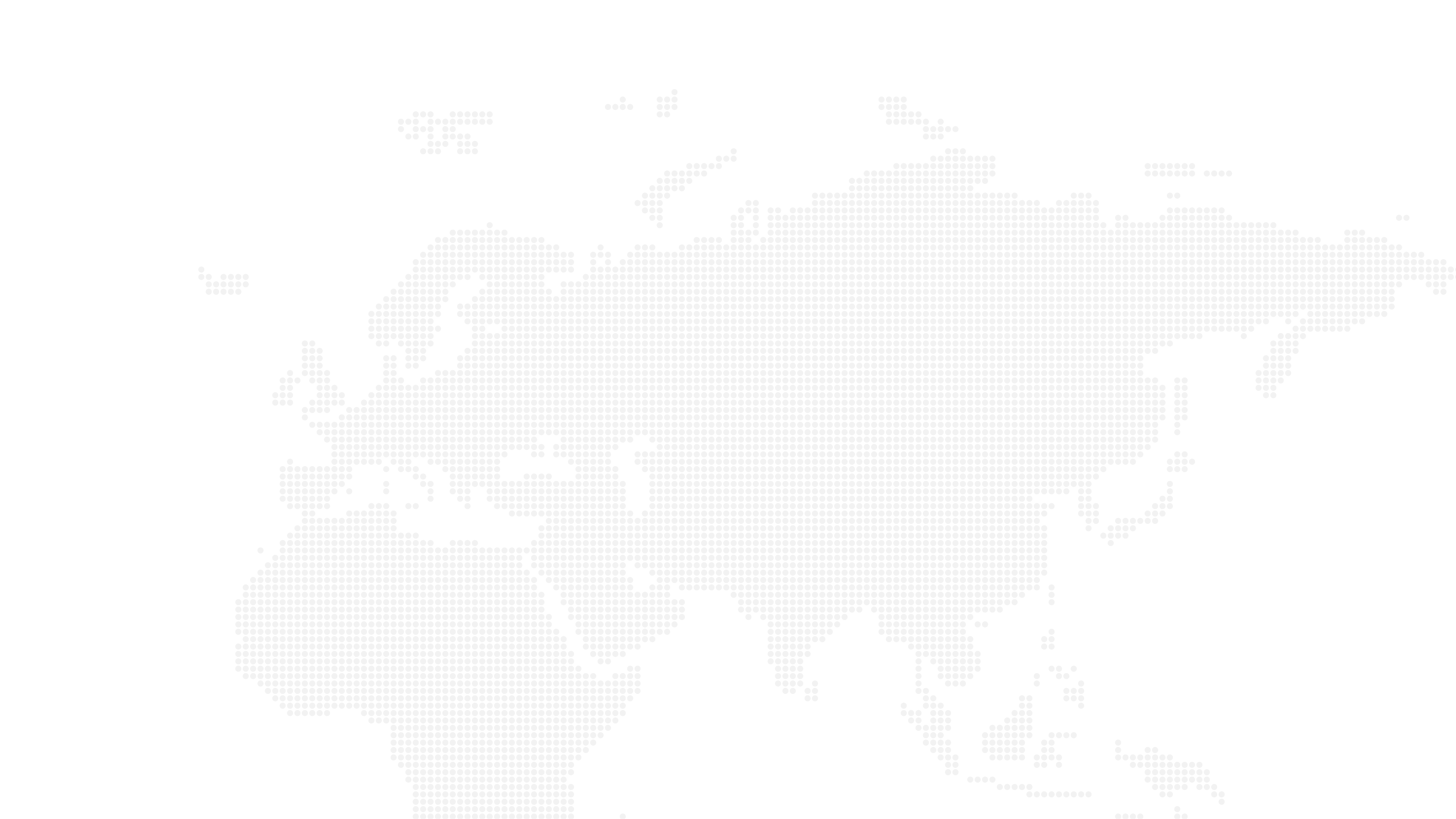 Environmental protection and contribution to sustainable development
KazakhExport ESC JSC, being a member of the UN Global Compact, is guided by the principles of sustainable development and strives to contribute to the field of environmental protection. Despite the fact that KazakhExport ESC JSC does not have a significant impact on the environment through its activities, reducing its own impact is one of the strategic goals of our company. 
Our suppliers need to strive to minimize the negative impact of their activities on the environment and apply accepted international standards and practices in the field of ecology and sustainable development in their work.
	We expect our suppliers to:
striving to minimize greenhouse gas emissions and reduce their impact on air quality as much as possible;
the desire to use electronic document management systems in order to reduce environmental pollution, protect forests and preserve biodiversity;
conducting training and providing information on environmental risks, as well as monitoring the knowledge of all competent employees;
the implementation of appropriate measures to minimize energy consumption, as well as the implementation of an energy saving strategy;
promoting the reuse or recycling of packaging;
responsible approach to water consumption and sanitation: striving to take appropriate measures to minimize their impact on water by reducing its consumption;
the implementation of appropriate measures to minimize waste production, the desire to introduce waste control and disposal practices, to ensure safe and lawful processing, storage, transportation, disposal, recycling and reuse of waste.
www.kazakhexport.kz
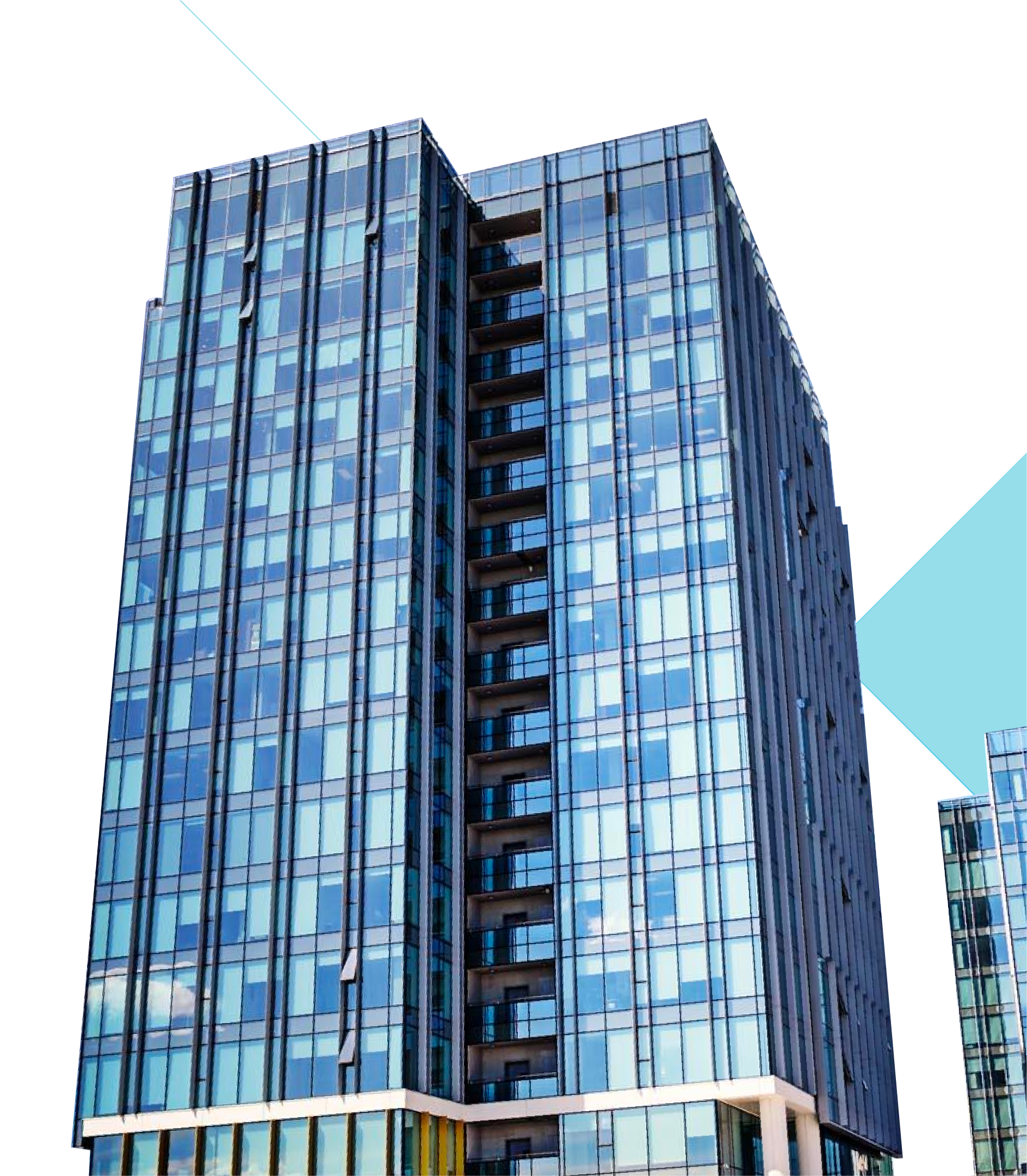 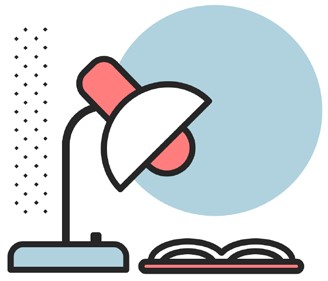 KazakhExport ESC JSC
Please note that when forming this memo, we were based on best practices and international experience and do not limit you only to the recommendations given. 
	We encourage our contractors to actively apply these rules and principles in their activities. 	This memo will be reviewed on a regular basis and, if necessary, adjusted to reflect current trends or changes in international standards.
8
www.kazakhexport.kz
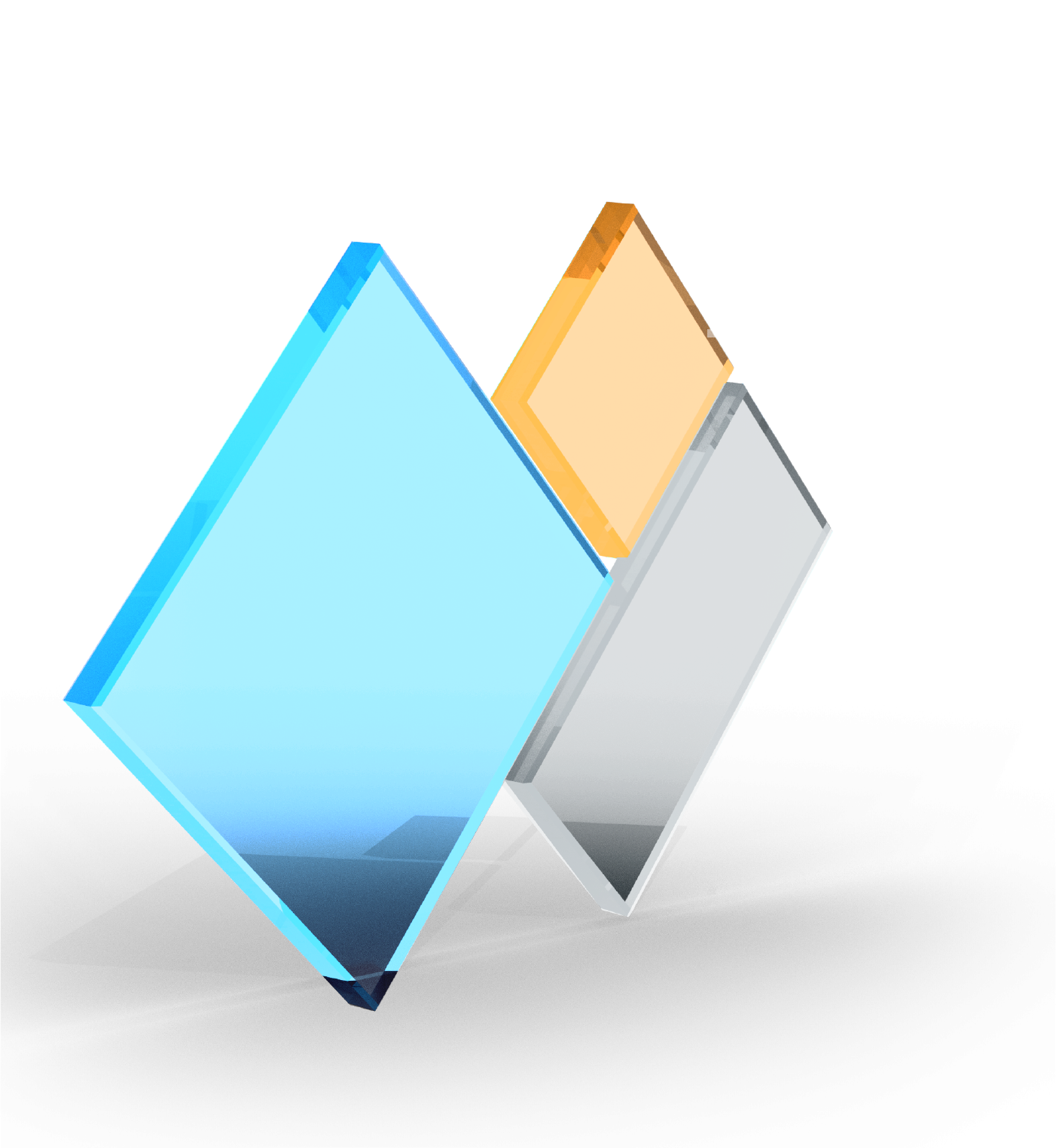 Thank you for your attention!
9
www.kazakhexport.kz